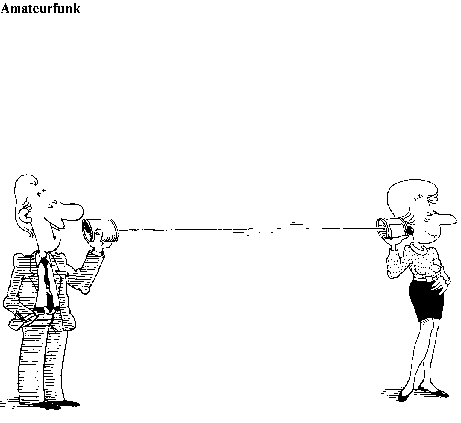 Sprechfunk
Technische Grundlagen
Funkwellen verhalten ähnlich wie das Licht
Geradlinige Übertragung
Reflektierte Übertragung
Abschirmung (Funkloch)
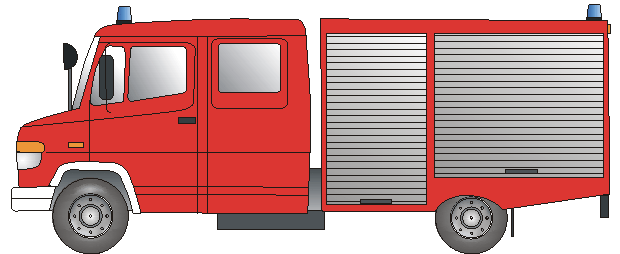 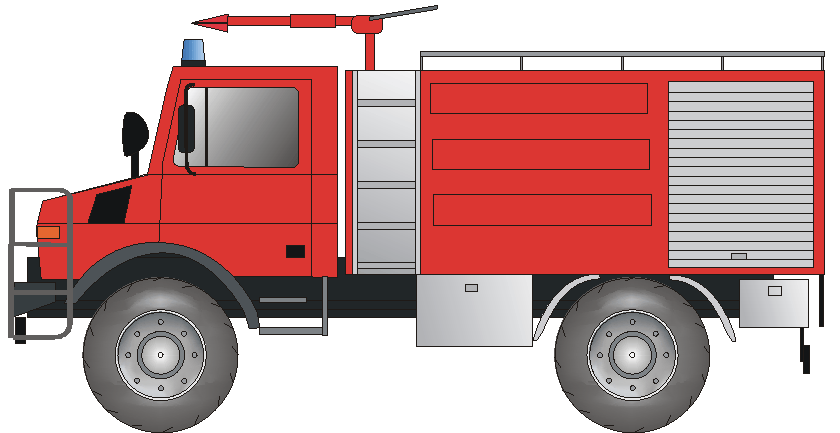 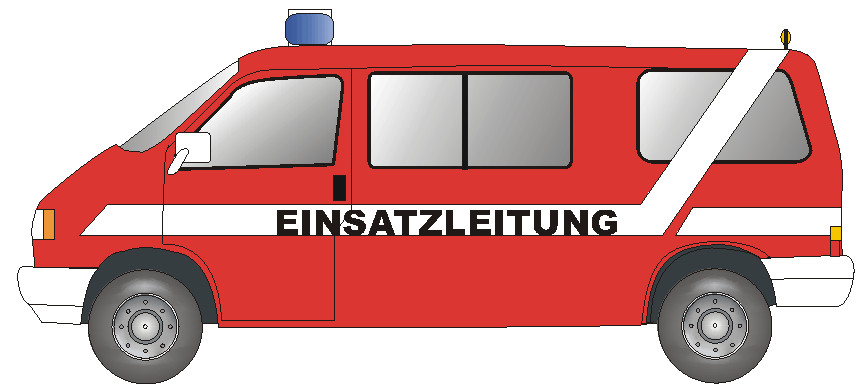 Rechtliche Grundlagen
Bei jedem Funkgespräch ist Funkdisziplin einzuhalten
Alle Funkgespräche werden aufgezeichnet
Der Inhalt von Funkgesprächen unterliegt der Geheimhaltung
Bei Missachtung droht Entzug der Funklizenz
Funkrufnamen
Organisationskennwort
Ortsbezeichung
Standortkennzahl
Fahrzeugkennzahl
Personenbezeichung (nur beim Einsatzstellenfunk)
Organisationskennwörter
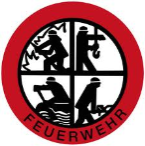 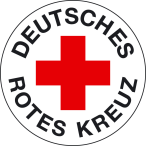 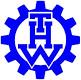 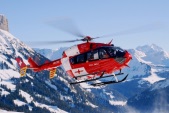 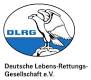 Ortsbezeichung und Standortkennzahl
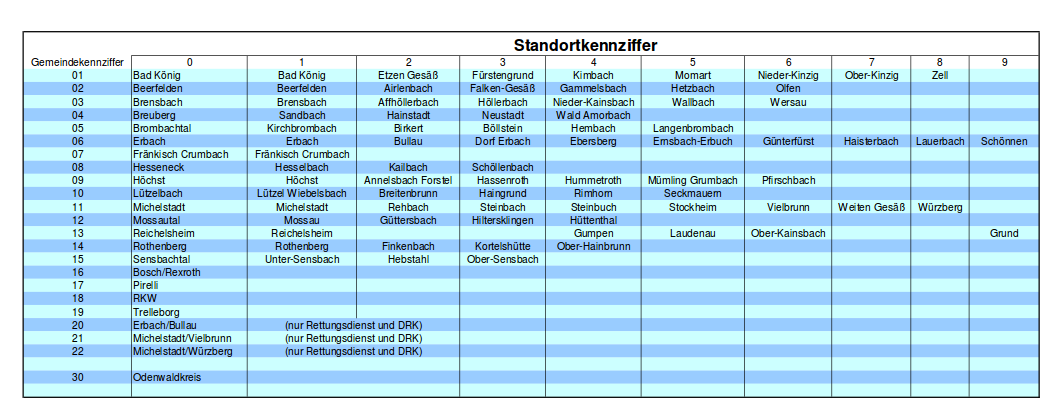 Fahrzeugkennzahlen
Fahrzeugkennzahlen
Funkrufnamen
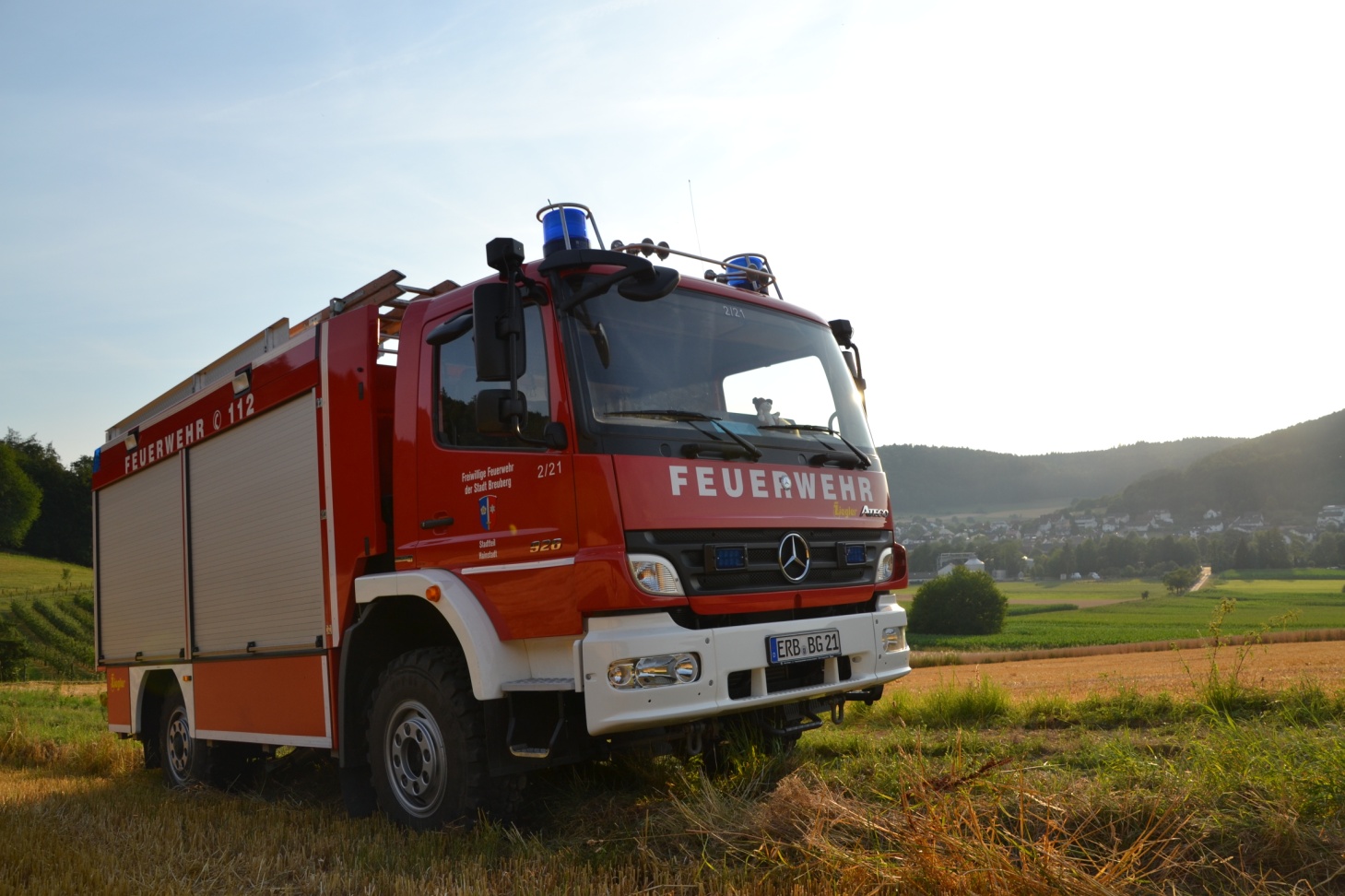 Florian Breuberg 2/21
Funkrufnamen
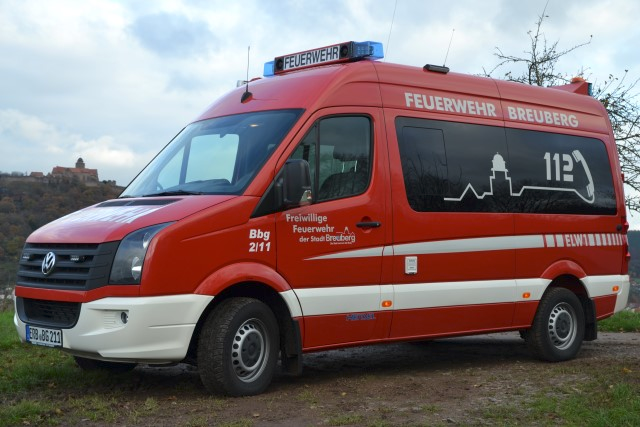 Florian Breuberg 2/11
Funkrufnamen
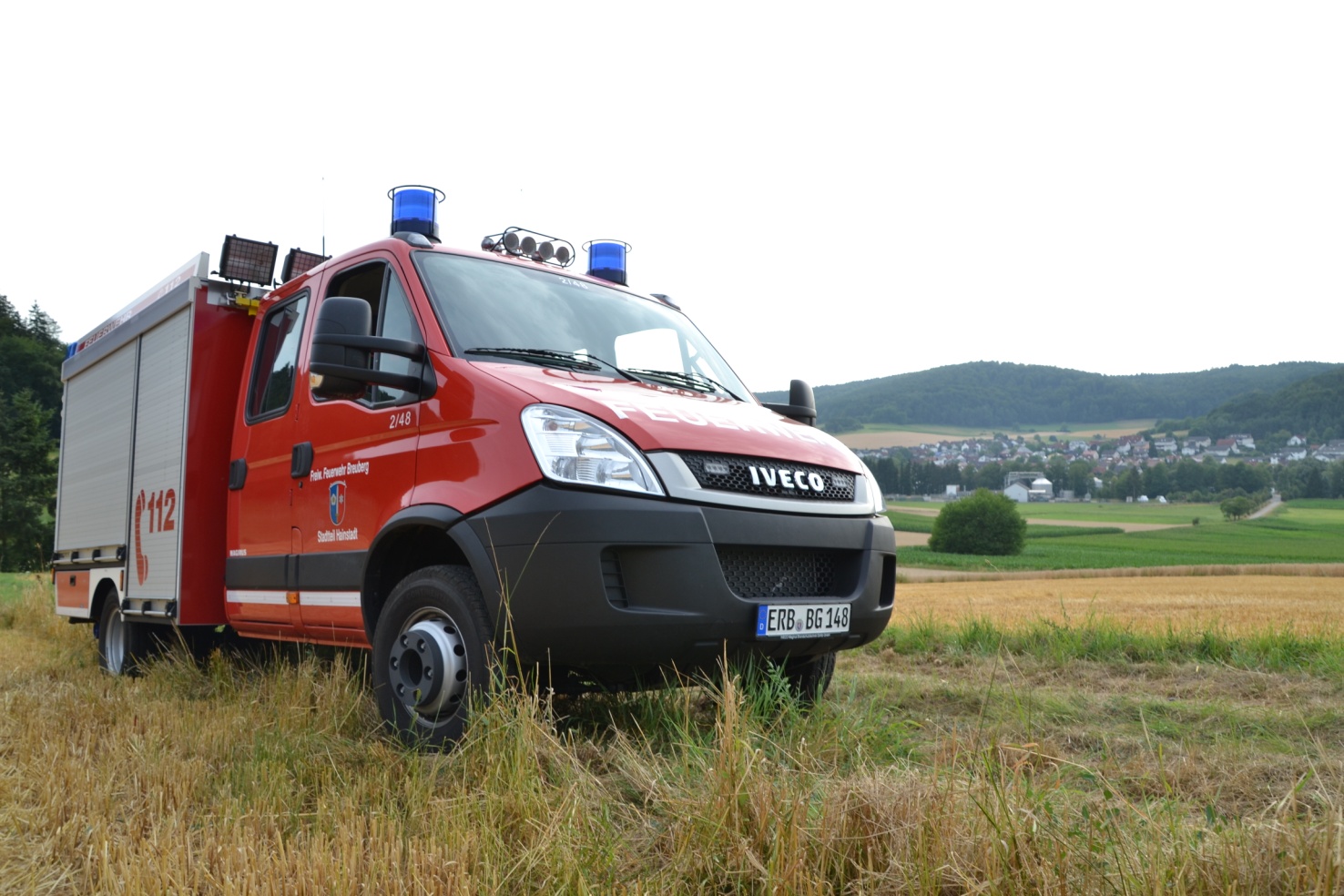 Florian Breuberg 2/48
Funkrufnamen
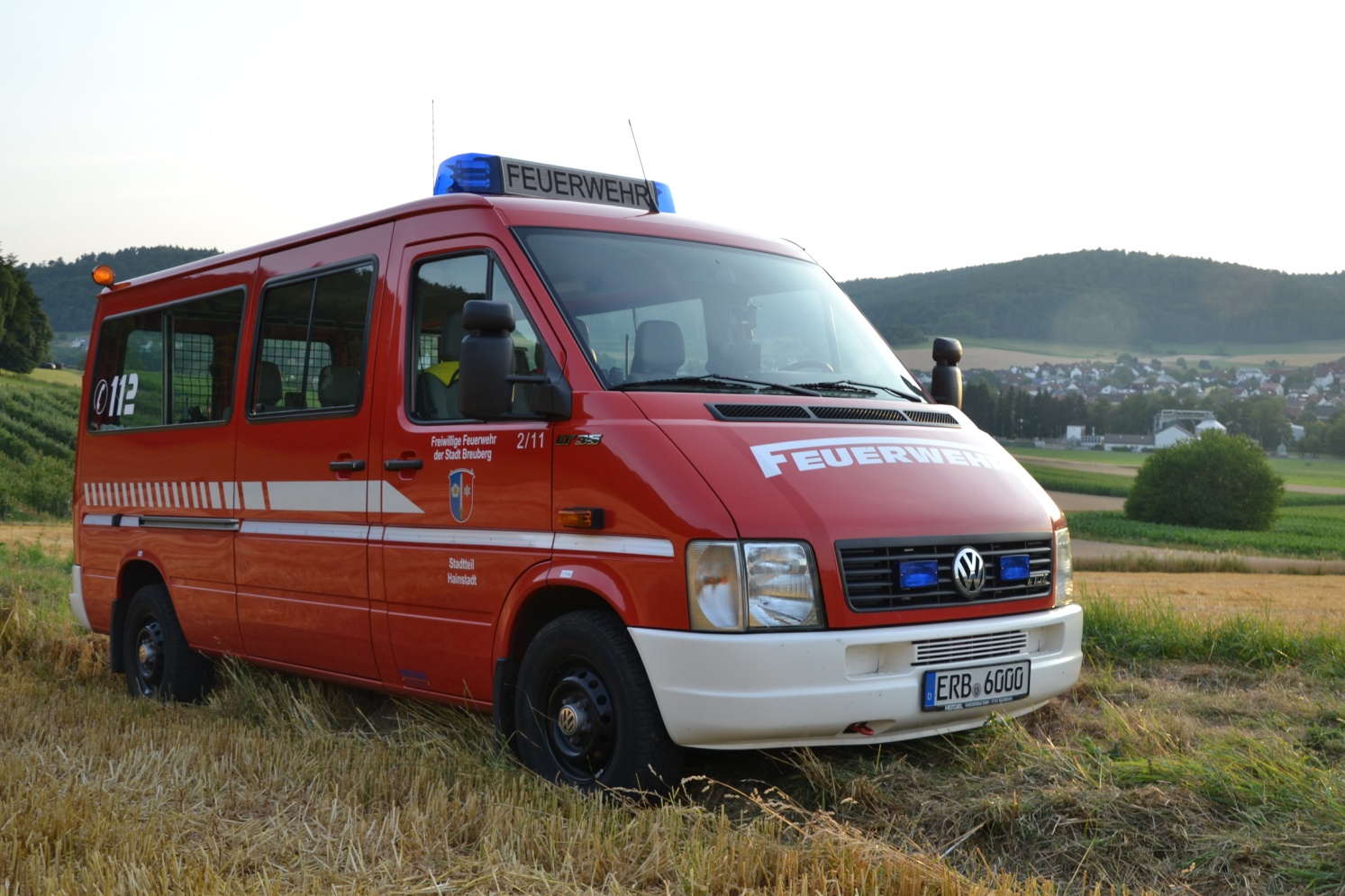 Florian Breuberg 2/59
Funkrufnamen
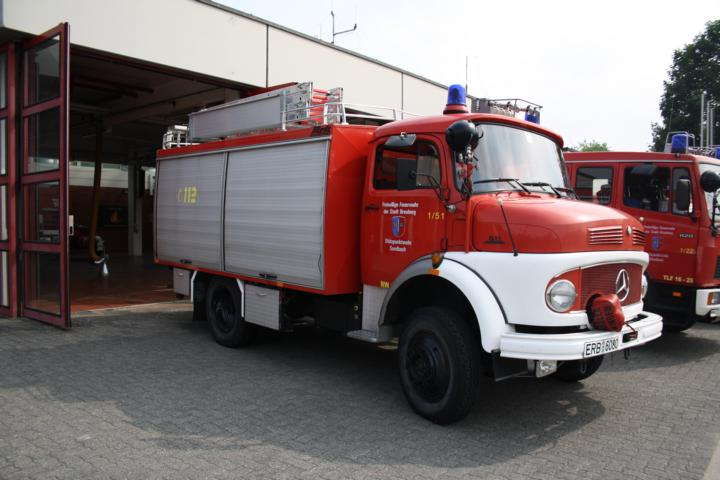 Florian Breuberg 1/51
Funkrufnamen
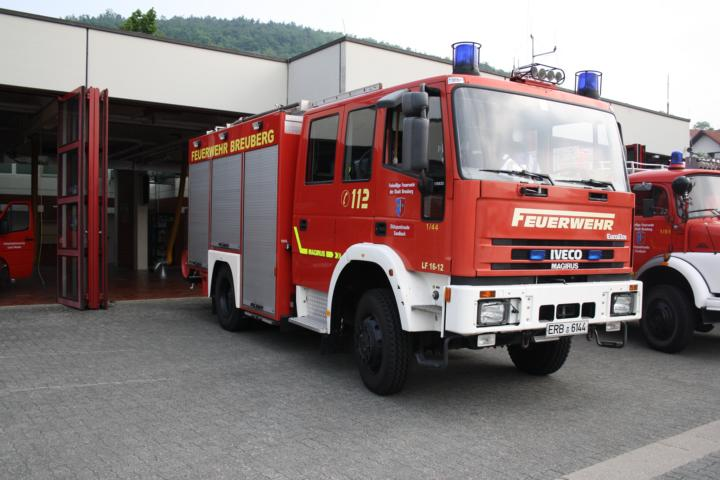 Florian Breuberg 1/44
Funkrufnamen
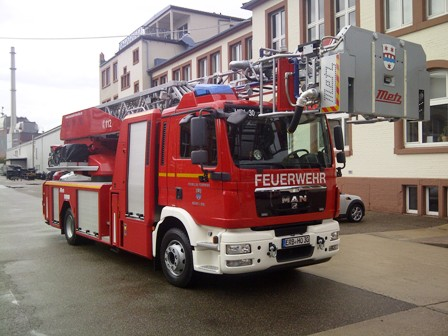 Florian Höchst 1/30
Funkrufnamen
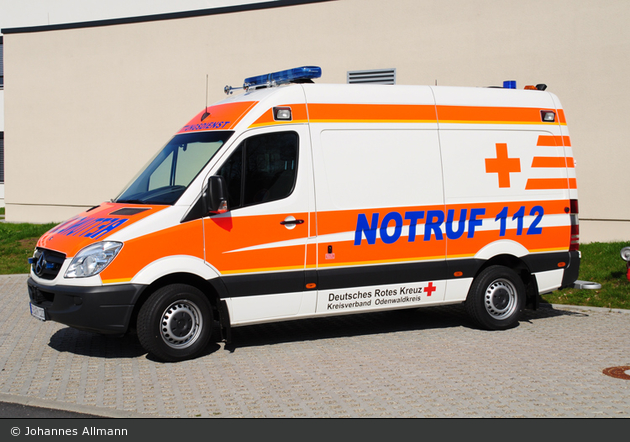 Rotkreuz Odenwald 4/83/1
Funkgeräte analog
Kreisweiter Funk
Teilnehmer sind alle BOS und die Leitstelle
Funkgeräte: Feststationen, Fahrzeuggeräte, Handfunkgeräte
Einsatzstellenfunk
Zur Kommunikation der an einem Einsatz beteiligten einheiten
Funkgeräte: Fahrzeuggeräte, Handfunkgeräte
4-m Band
2-m Band
November 2012
Funkgeräte digital
Kreisweiter Funk
Ersetzt den 4m-Funk
Fasst die Leitstelle und die an einem Einsatz beteiligten Einheiten zusammen
Einsatzstellenfunk
Ersetzt den 2m-Funk
Netzmodus TMO
Direktmodus DMO
Beim Tetra Funk sind alle Geräte (Feststationen, Fahrzeug- und Handfunkgeräte identisch)
Regeln für Gespräche
von
Name des Rufenden
Kommen
Name des Gerufenen
Hier
Name des Gerufenen
Kommen
Gespräch
Verstanden Ende
Das Wichtigste zum Schluss
Denken
Drücken
Freizeichen abwarten
Sprechen
Nach einem Schlüsselwort spricht nur die Leitstelle, bzw. der Einsatzleiter und der der das Schlüsselwort benutzt hat!
Und nächste Woche: Praktisch
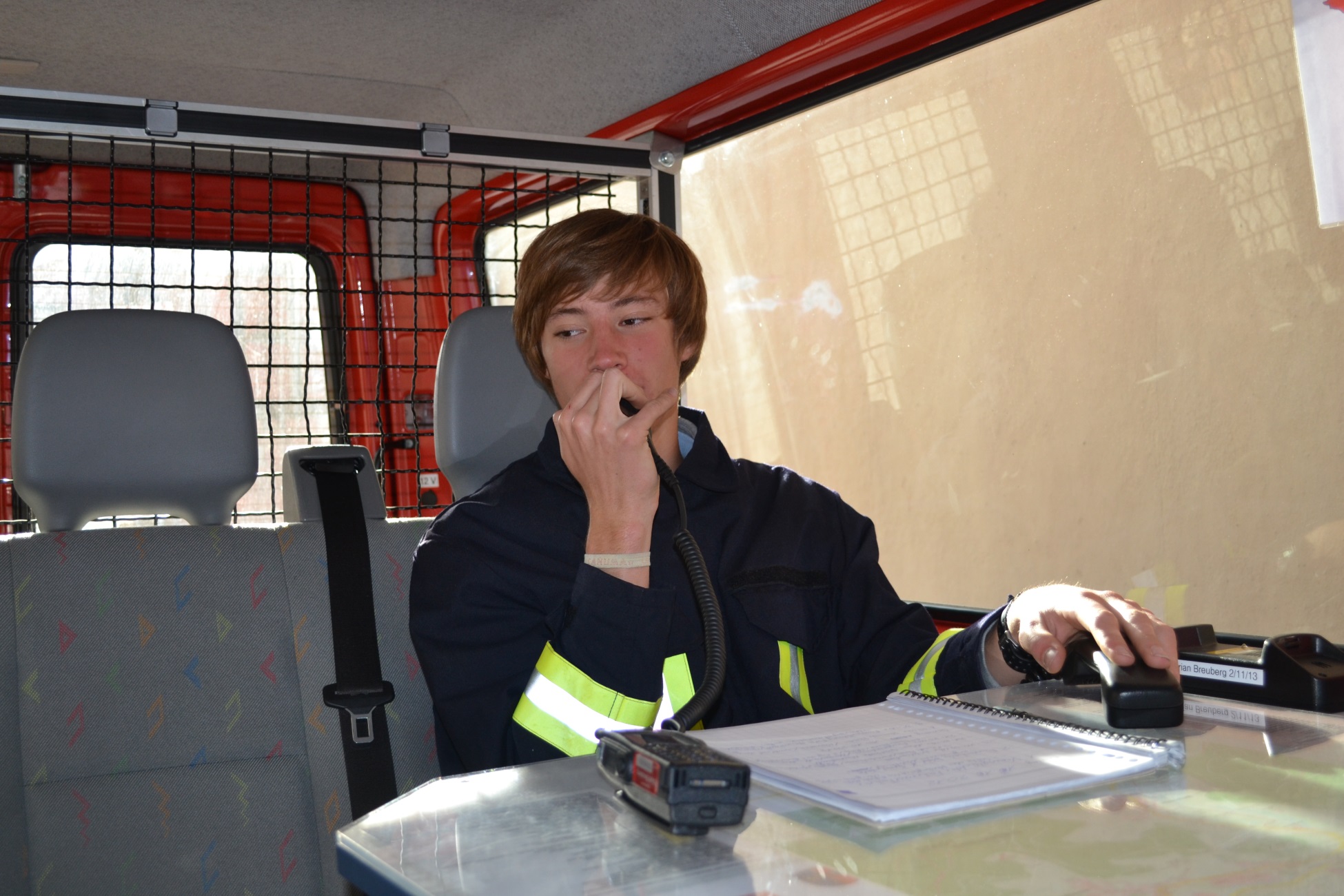